Inventory ManagementHigh Risk Assets - TrackIt
Project Scope:	To determine a solution for inventory management that also includes help desk, change management, licensing, and any additional access.
Software Comparison:	TrackIt by Numara	Service Desk Plus by ManageEngine	WiseTrack by WiseTrackFreeware used before: OneorZero
Inventory Management
Inventory Home Screen
Add New Asset
Add New Asset-Properties
Asset with Data
Scan Assets
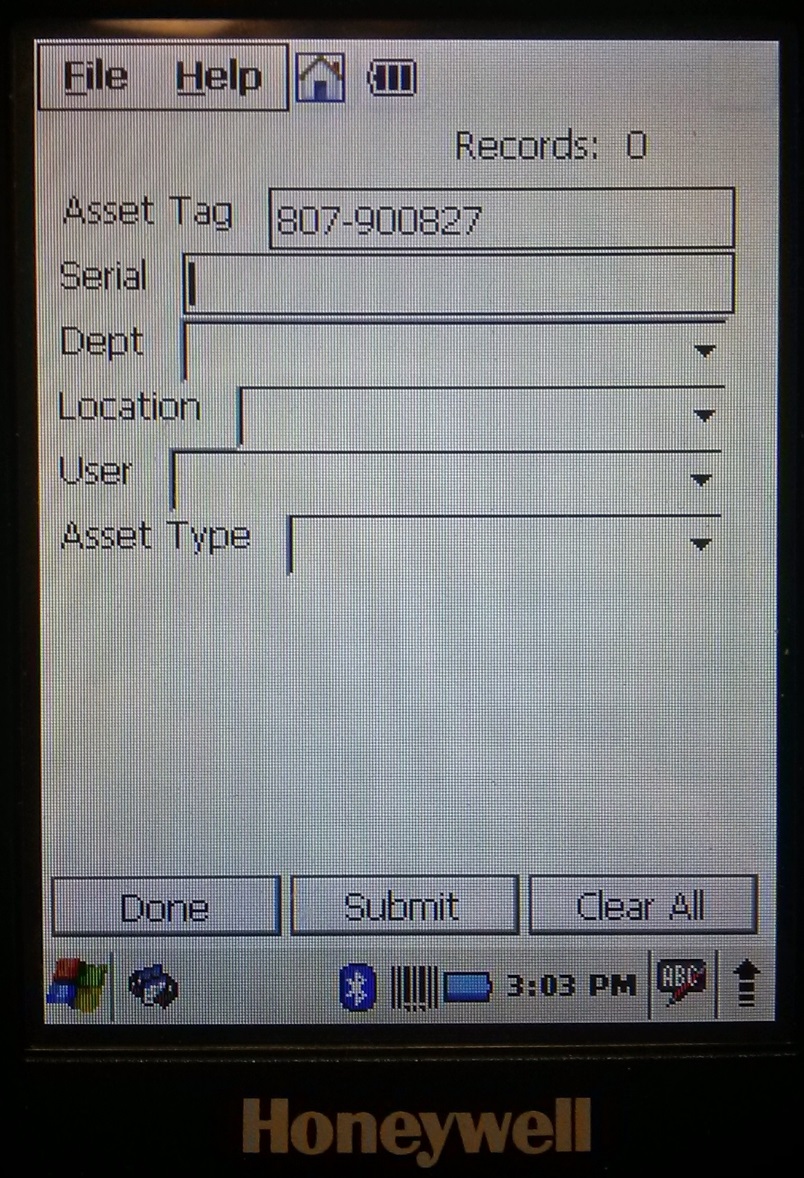 Asset List ACE
AssetScreen
Asset iPad List (High Risk)
Asset iPad (High Risk)
Asset Audit Trail
Asset with Software
Asset with IP Data
TrackIt – Full Software
Help Desk – Task List
Solutions Library
Purchasing
Professional Development
Loan Library
Departments
Dashboard
ChangeMgmt.
Vendor List
User List
Technicians
Questions?